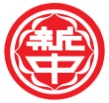 新港國中
藝術才能班介紹
張家碩校長
106. 03. 19
辦學特色
兼顧學、術科能力，培養具藝術涵養之優秀人才。
 加強獨奏技巧與小組練習、培養團體合奏默契。
 鼓勵學生參加各項音樂比賽。
 規劃成果發表會，培養學生展演能力。
 積極參與各種表演活動，成績豐碩內容多元。
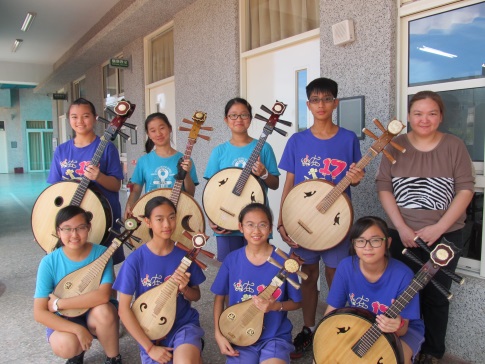 教學指導
依學生專長實施分團、分組教學
各樂團並實施大小樂團練習
寒暑假辦理研習集訓課程
結合家長及社區資源，帶領學生參與交流活動。
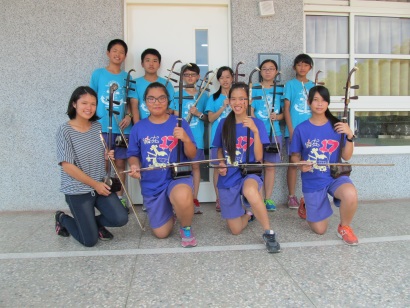 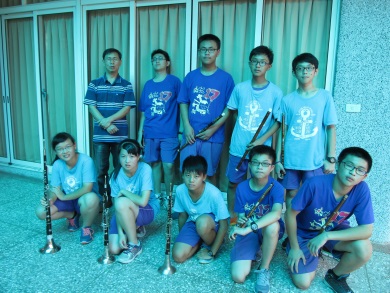 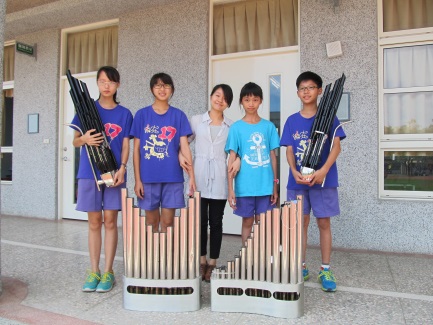 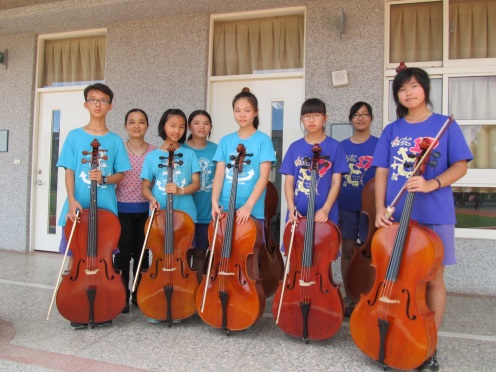 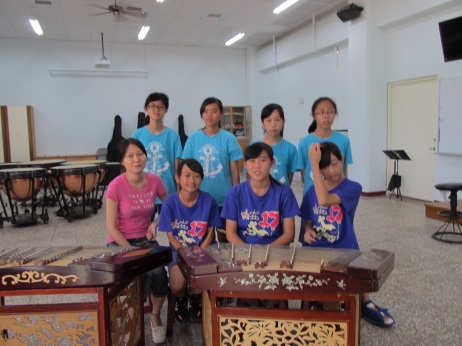 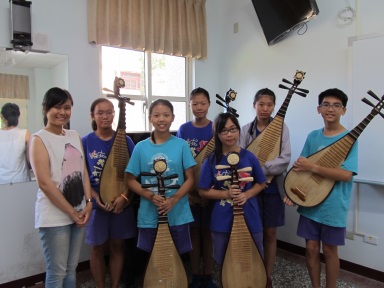 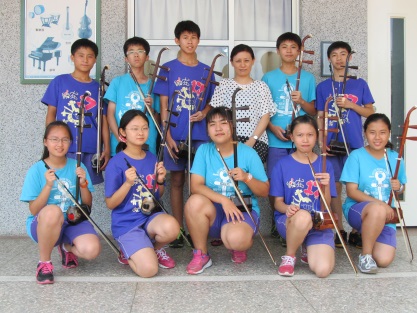 學習領域節數規劃：
術科課程規劃與設計
現任藝術才能班師資
現任藝術才能班國樂組師資
現任藝術才能班國樂組師資
藝才班近年辦學績效-
每年參加嘉義縣學生音樂比賽皆獲得晉級全國賽。
每年參加全國學生音樂比賽國樂合奏A組、絲竹室內樂合奏A組 榮獲特優或優等
目前最佳成績為榮獲全國學生音樂比賽國樂合奏國中A組第二名
藝才班近年辦學績效-    鼓勵學生參加獨奏比賽 磨練個人技巧與累積舞台經驗
藝才班近年辦學績效-    鼓勵學生參加獨奏比賽 磨練個人技巧與累積舞台經驗
藝才班近年辦學績效-積極參與各項展演
參與新港文教基金會草地市集設攤演出，提供民眾國樂器演奏體驗。
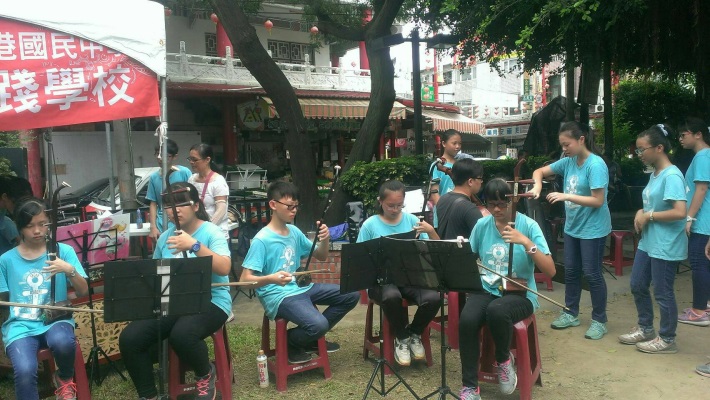 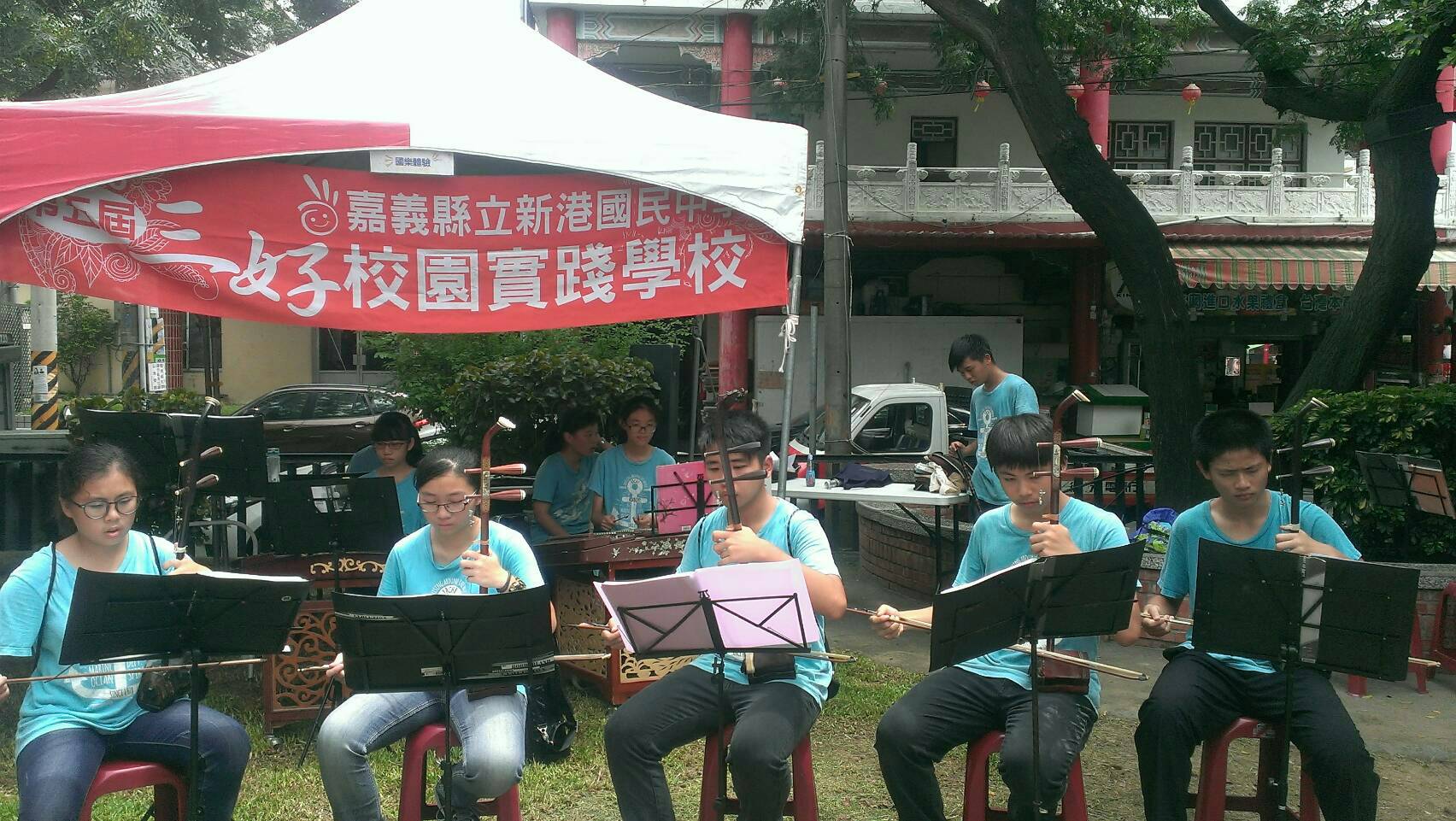 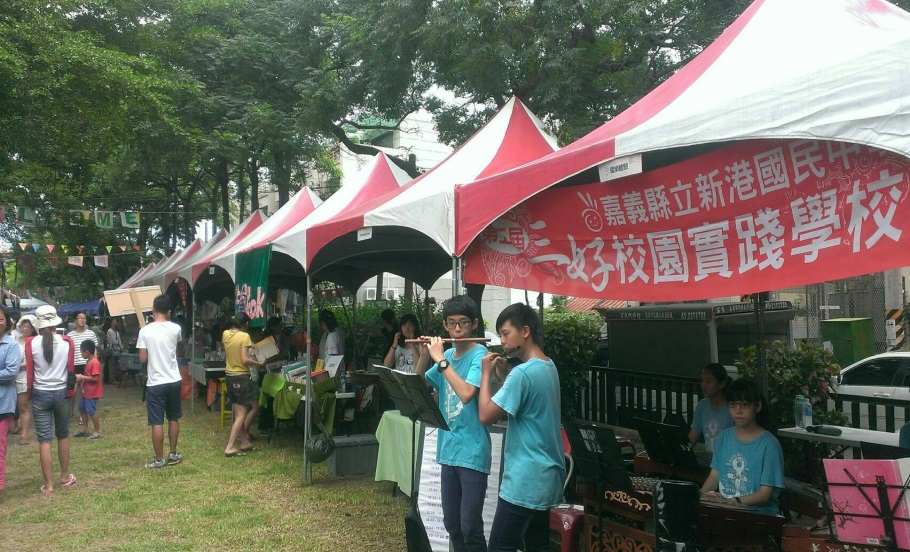 藝才班近年辦學績效    --積極參與各項展演
假日讀書會服務學習，
 前往南新老人養護中心演奏，慰問長者。
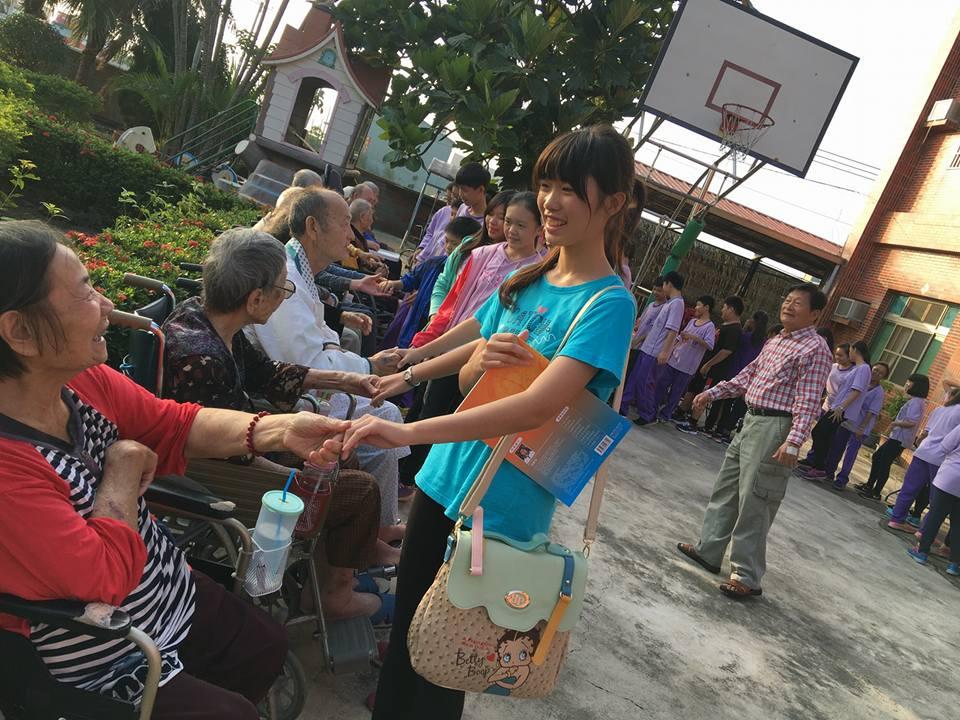 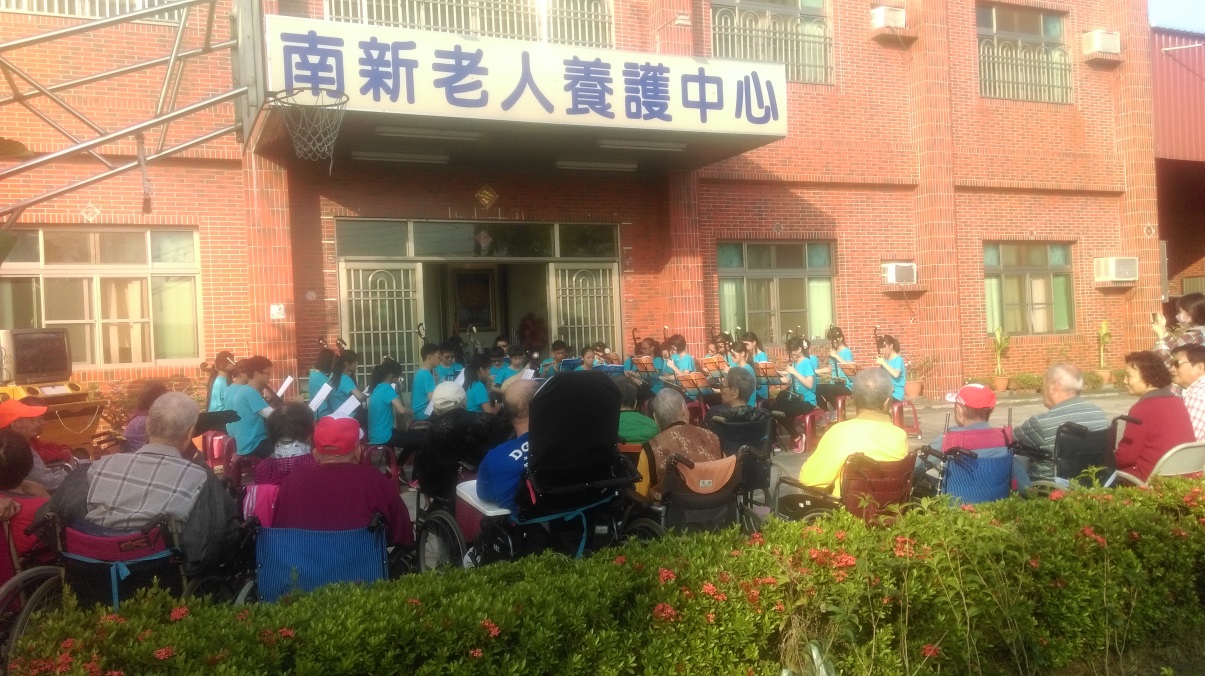 藝才班近年辦學績效               --積極參與各項展演
本校與馬來西亞沙巴亞庇建國中學
文化交流音樂會
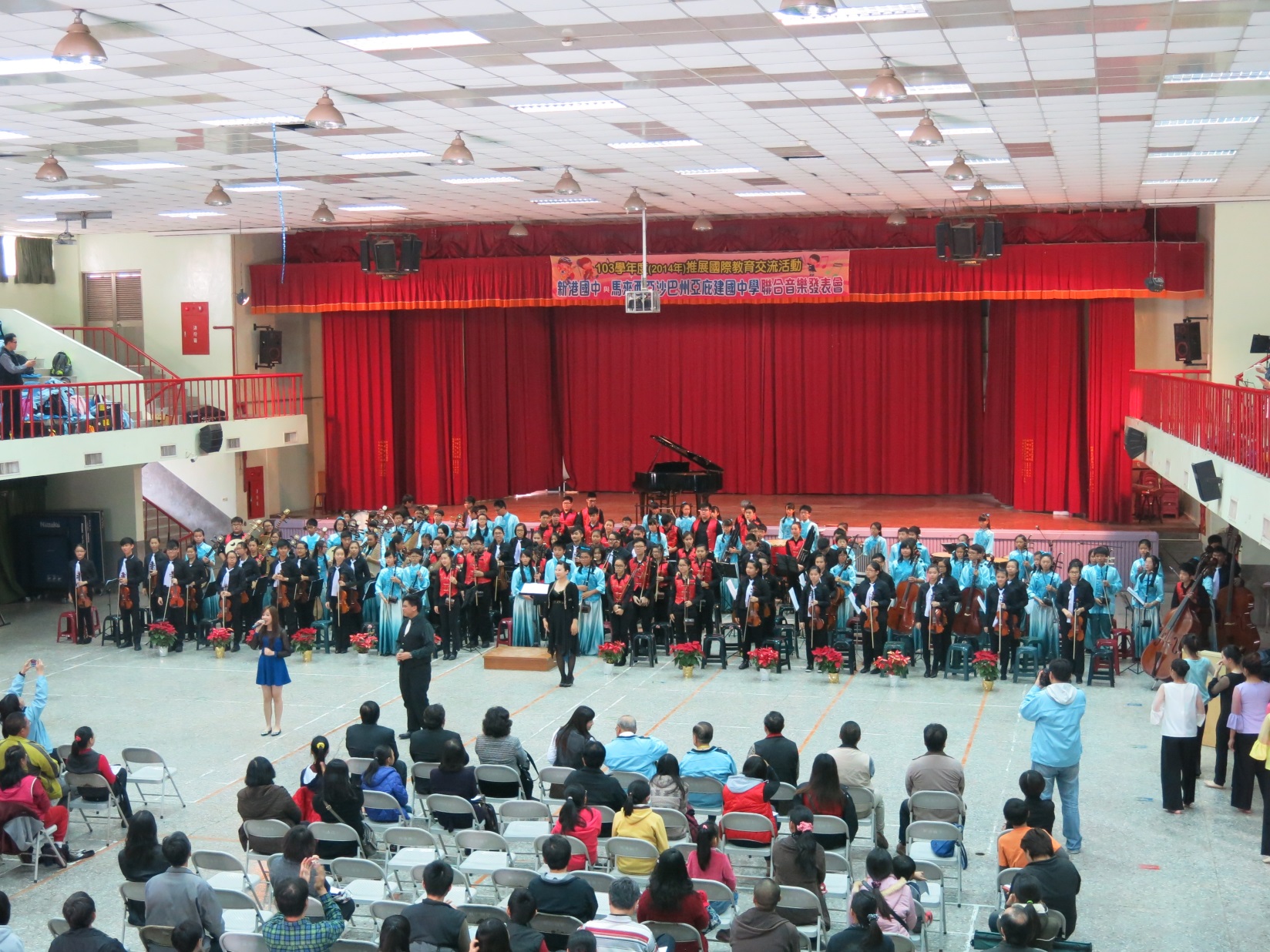 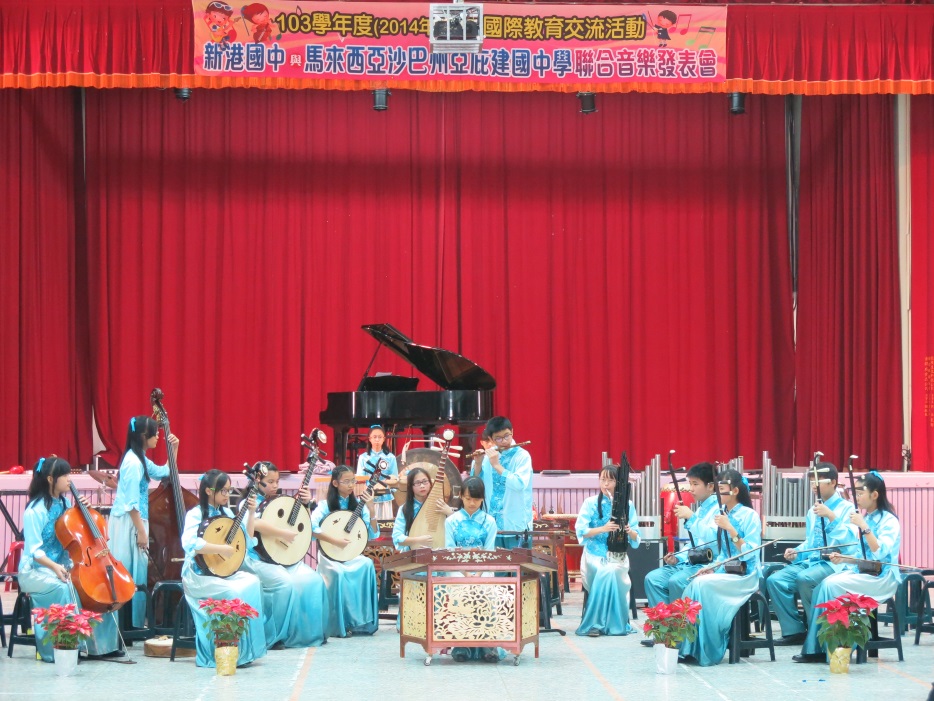 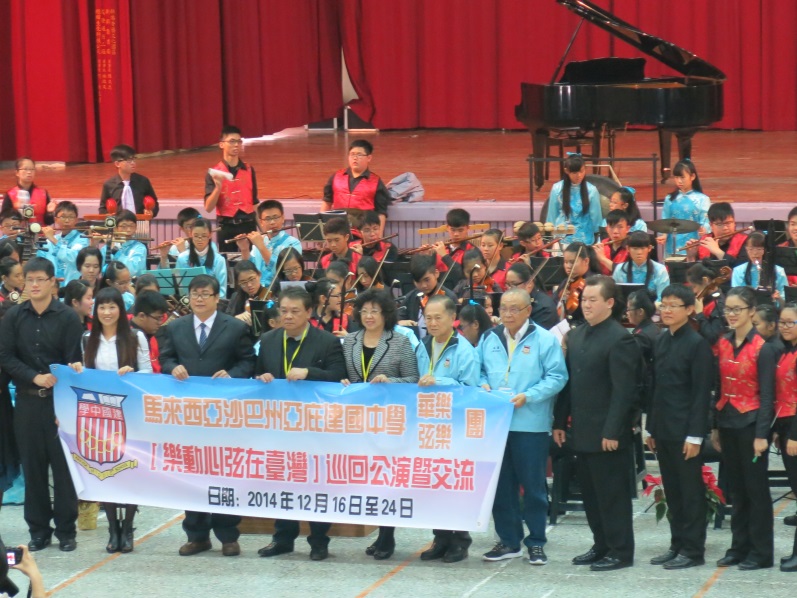 藝才班近年辦學績效
申請「三好校園實踐學校」
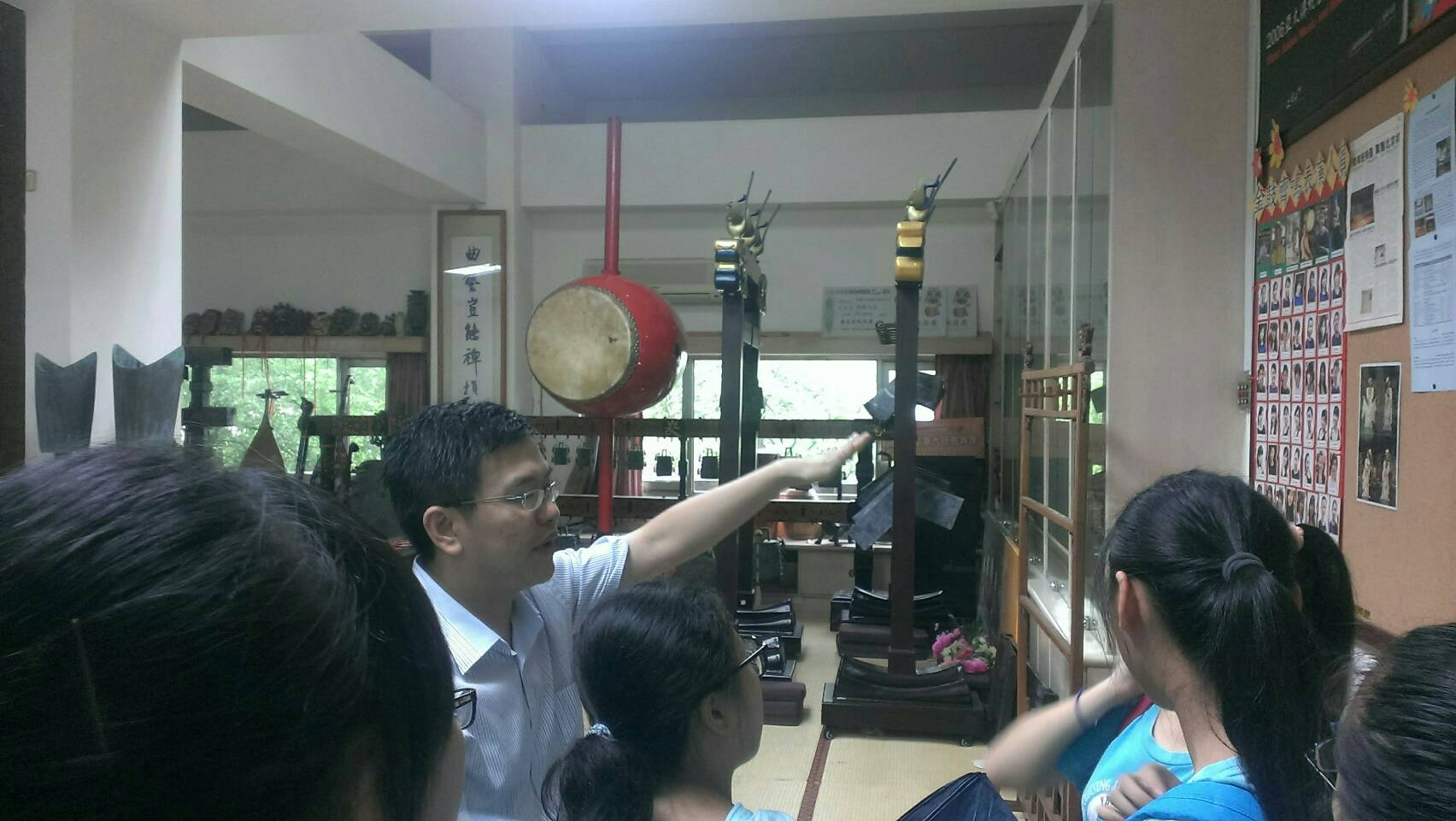 參觀南華大學
民族音樂系
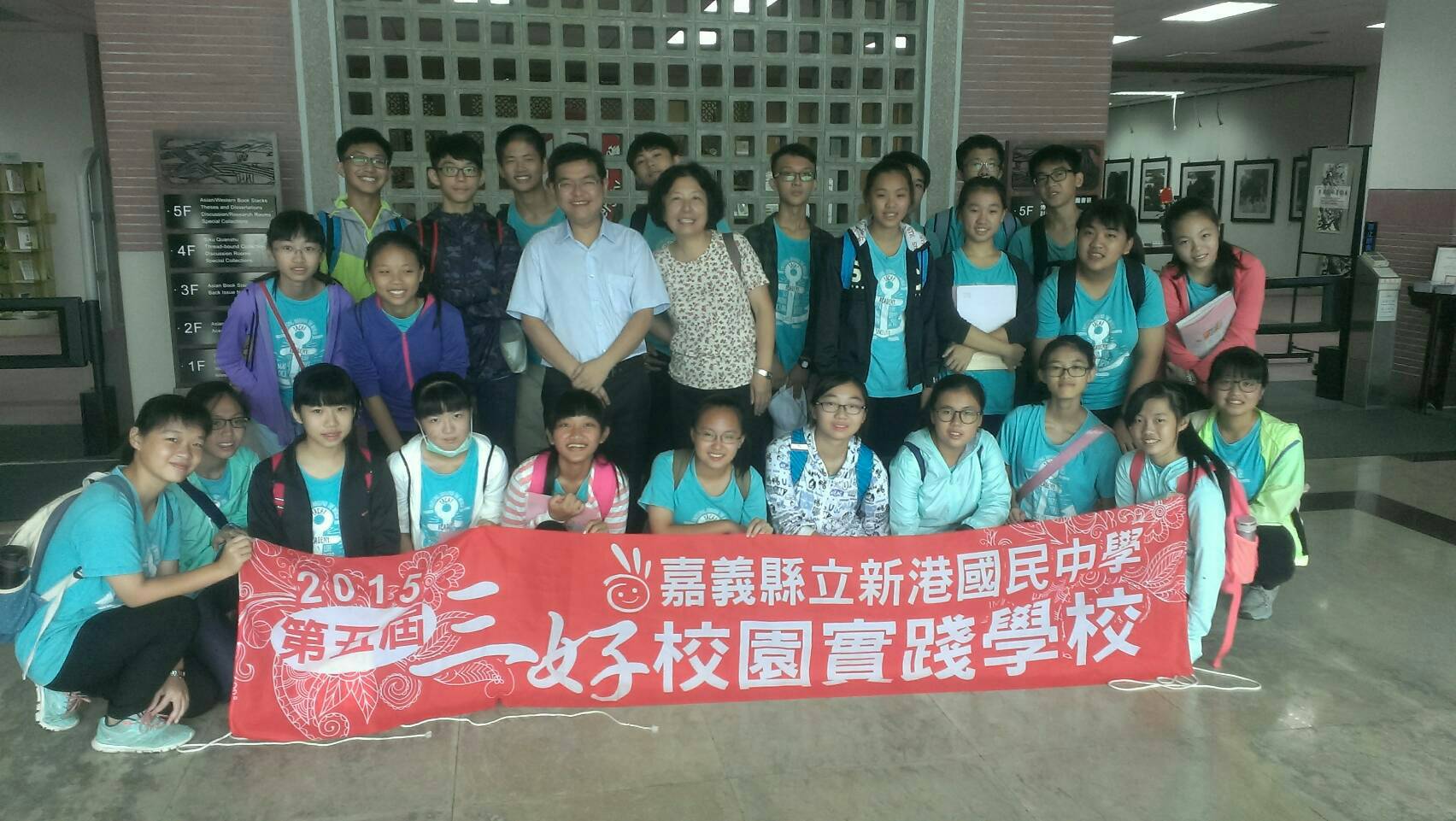 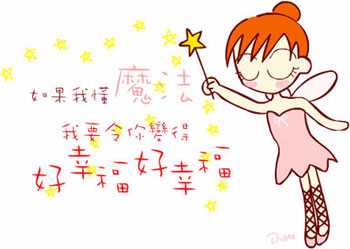 每年參加全縣藝才聯合展演
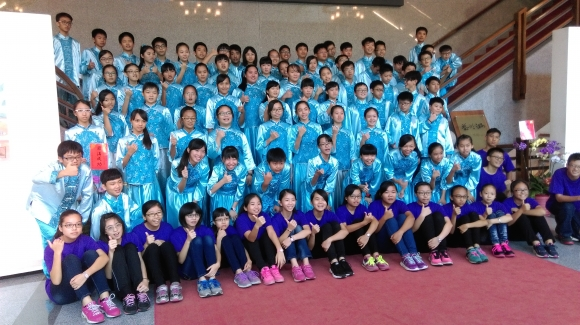 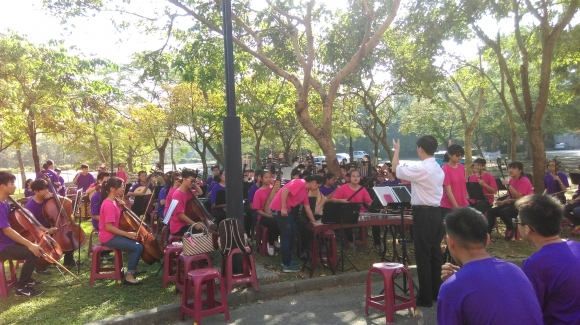 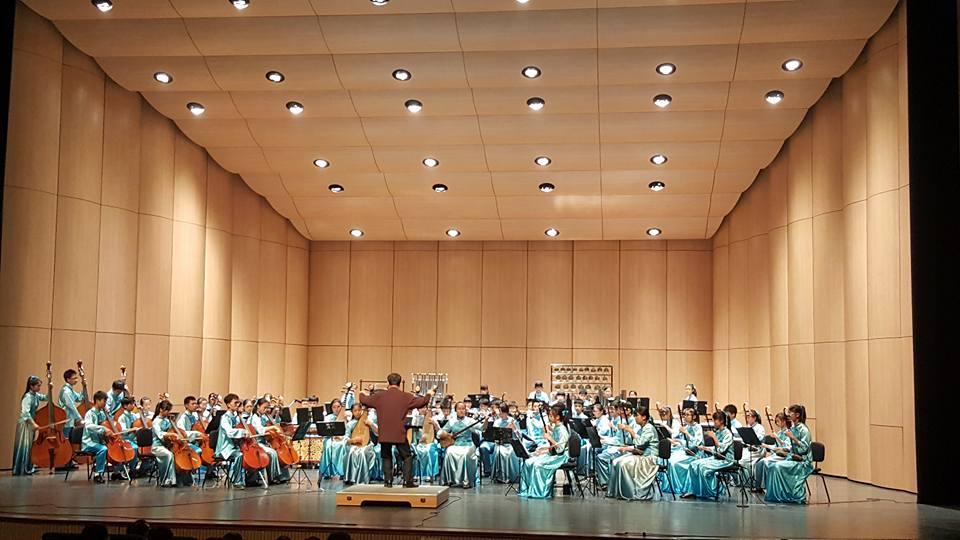 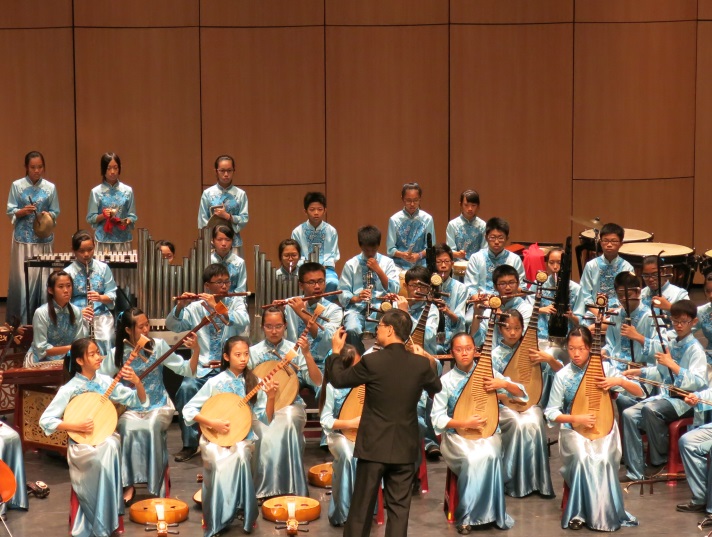 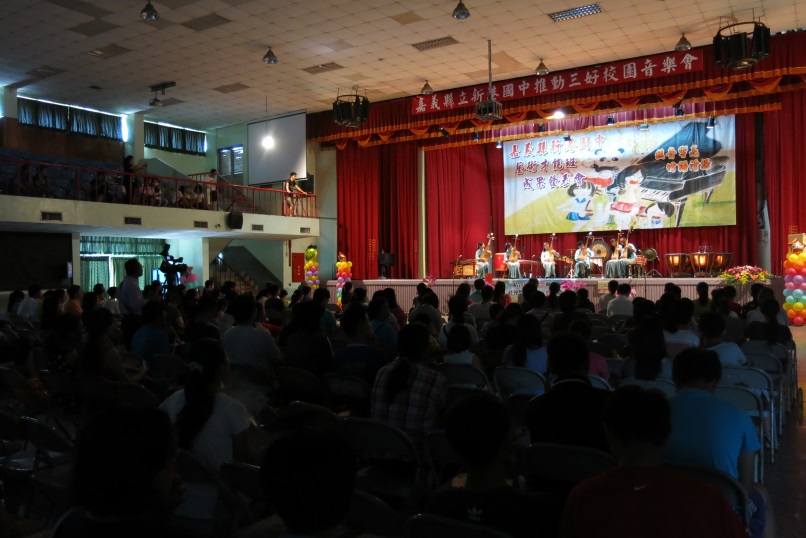 每年六月舉辦
藝才班成果發表會
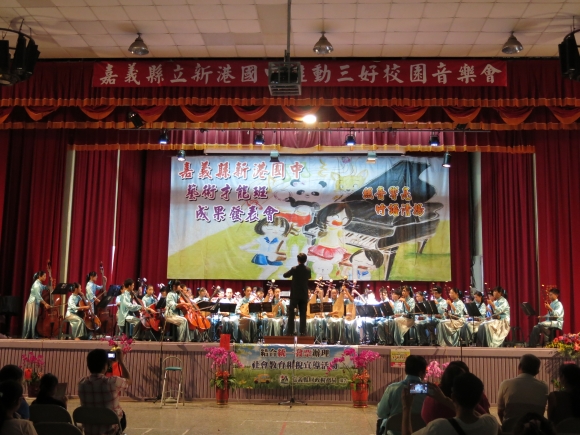 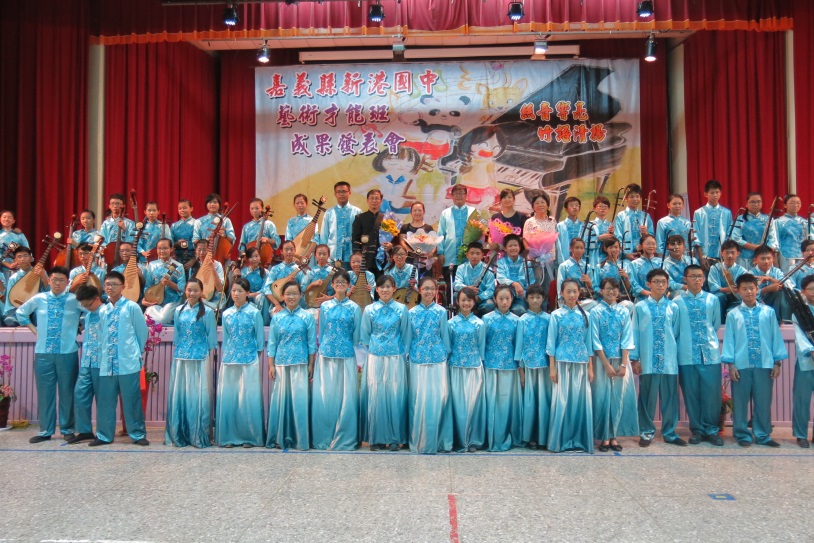 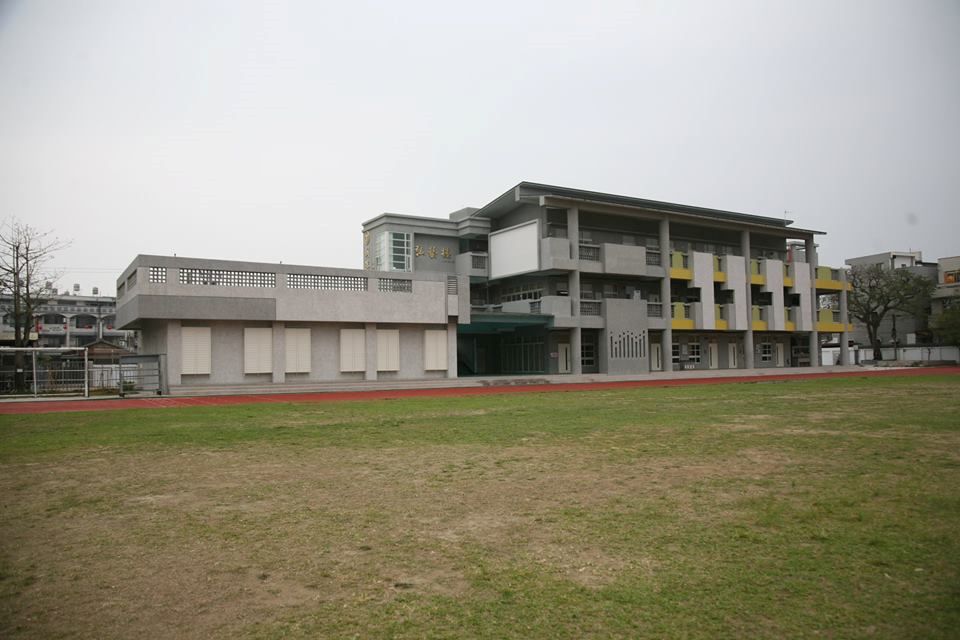 設備與設施：   耗資四千萬的弘藝樓
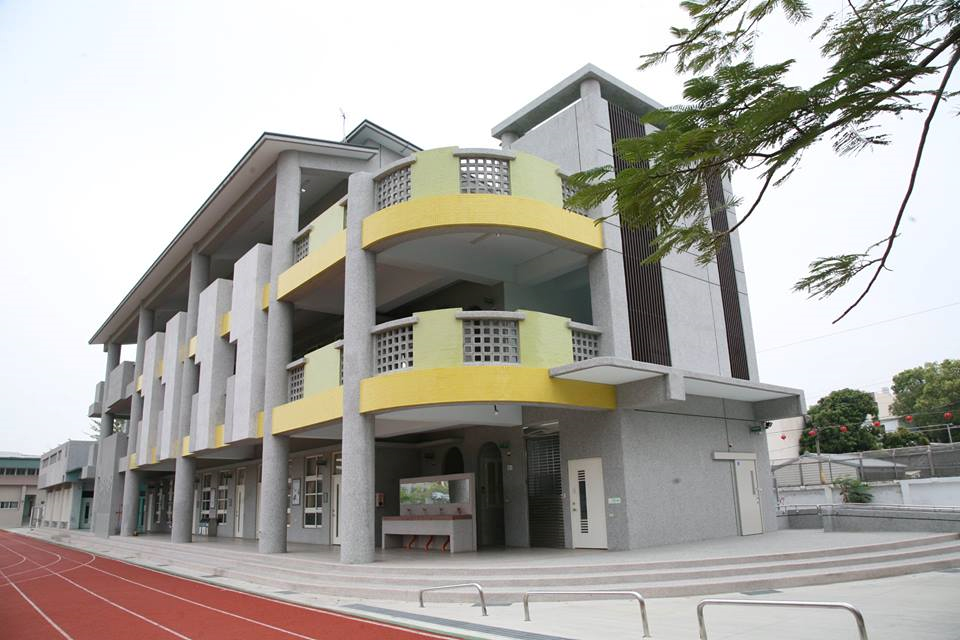 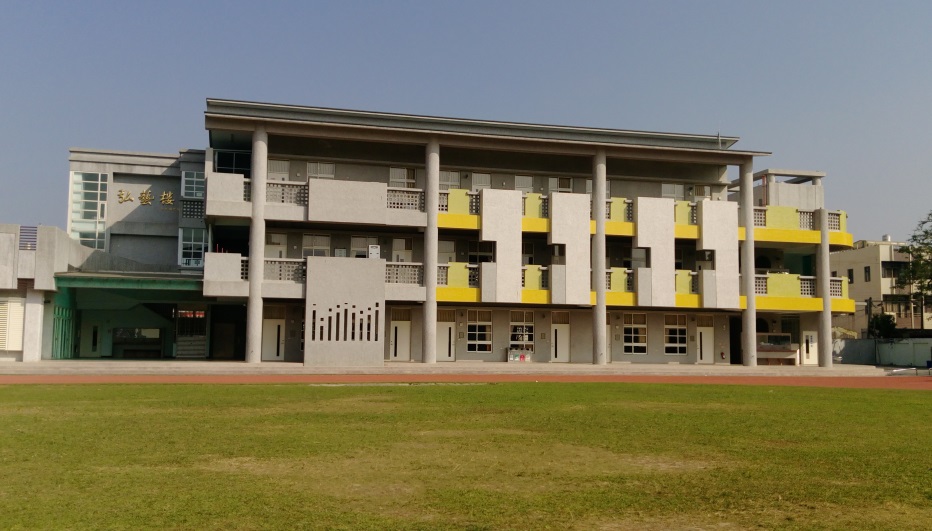 弘藝樓設施：
大型合奏教室 1 間
中型合奏教室 2 間
一般音樂教室 3 間
小型琴房 6 間
直立鋼琴 13 部
另有平台鋼琴1部、直立鋼琴1部置於活動中心
弘藝樓設施-   樂器存放室
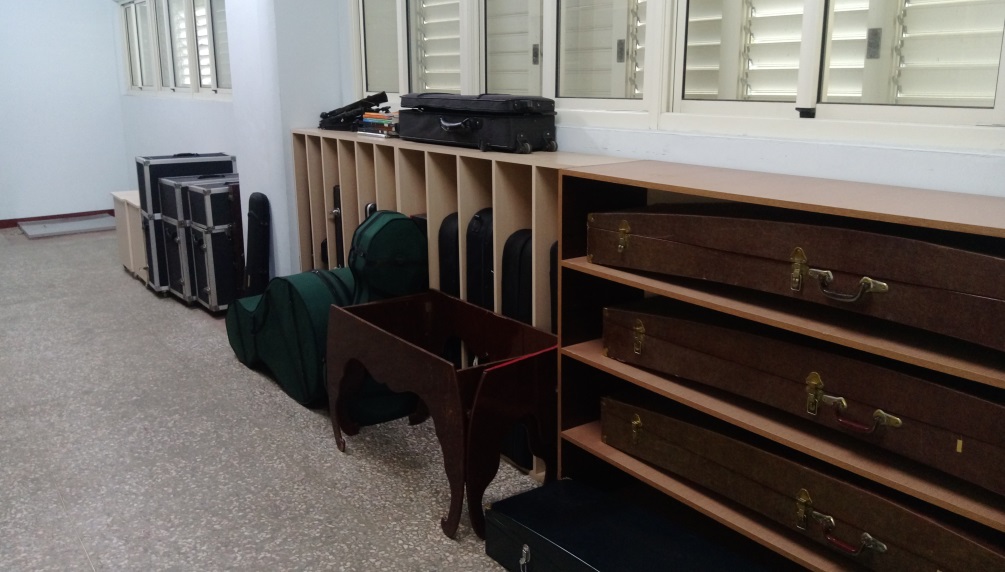 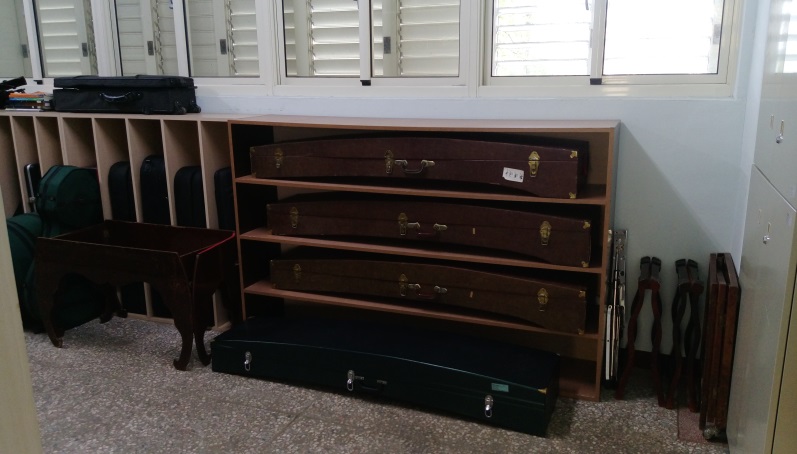 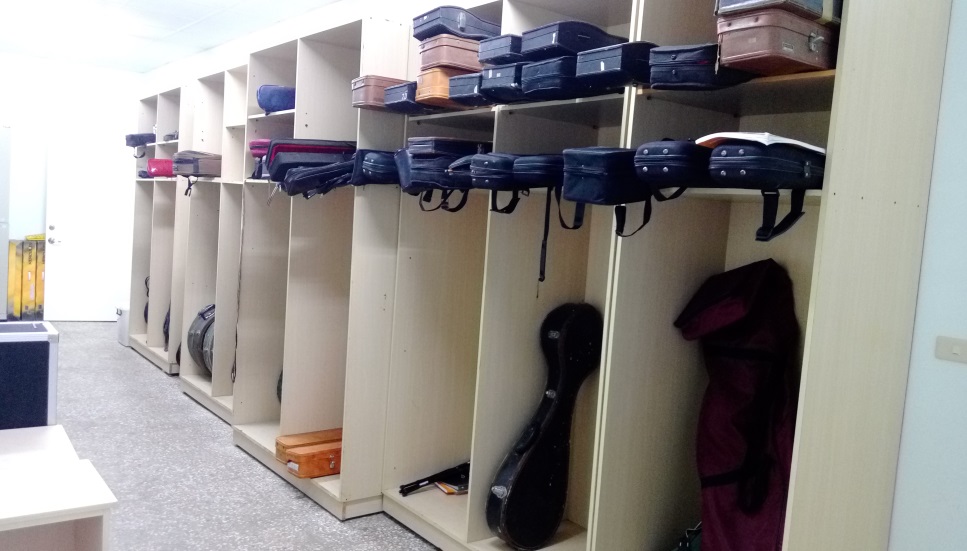 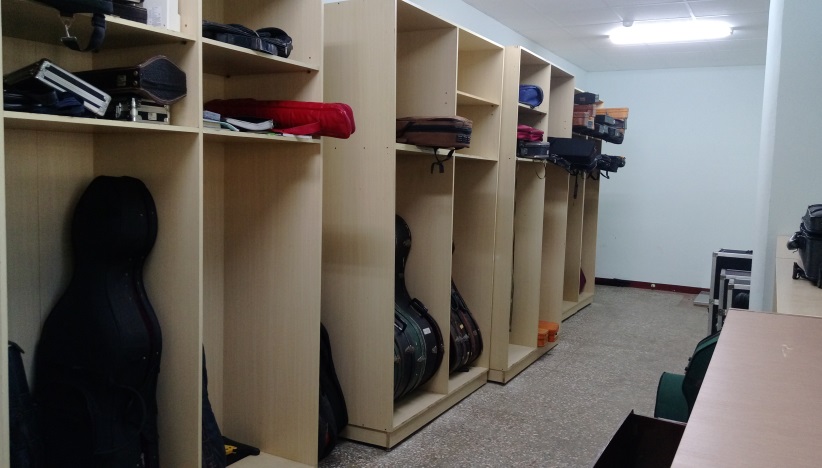 升學目標
特色招生學校
  1.嘉義高中音樂班
  2.國立台南藝術大學(七年一貫制)
     音樂系、中國音樂系
  3.其他：彰化藝術高中、
       台南應用科技大學音樂系等
藝才班升學統計
105學年度達嘉中、嘉女錄取標準14人

嘉義高中音樂班1人：葉純綾

國立台南藝術大學(七年一貫制)中國音樂系1人：陳亭豫

嘉義高中106學年度科學班初試通過： 林祐謙(準備複試中)
藝才班學生來源：
106學年度新生
 預計招收一班
 共30人
 採集中編班
 男、女兼收
藝才班學生來源：
競賽表現入班(管道一)

參加政府機關(構)教育部舉辦之國際性或全國性各該藝術類科表現優異，獲個人賽特優、優等前三名獎項之競賽成績。
未獲此管道錄取者，亦得報名參加術科測驗入班。
甄試入班(管道二)
   1. 術科(主修樂器)50%  (不限考國樂器，但入班後一律學習國樂團編製之樂器）
   2. 聽寫20%（單音、旋律、節奏，選擇題型）
   3. 樂理20% （以國小音樂課本範圍為主）
   4. 節奏10%（五線譜記譜，單拍子、六八拍子）
甄試日程
簡章公告
106年3月24日公告於嘉義縣教育資訊網 http://www.cyc.edu.tw 
請自行下載或洽新港國中輔導室索取
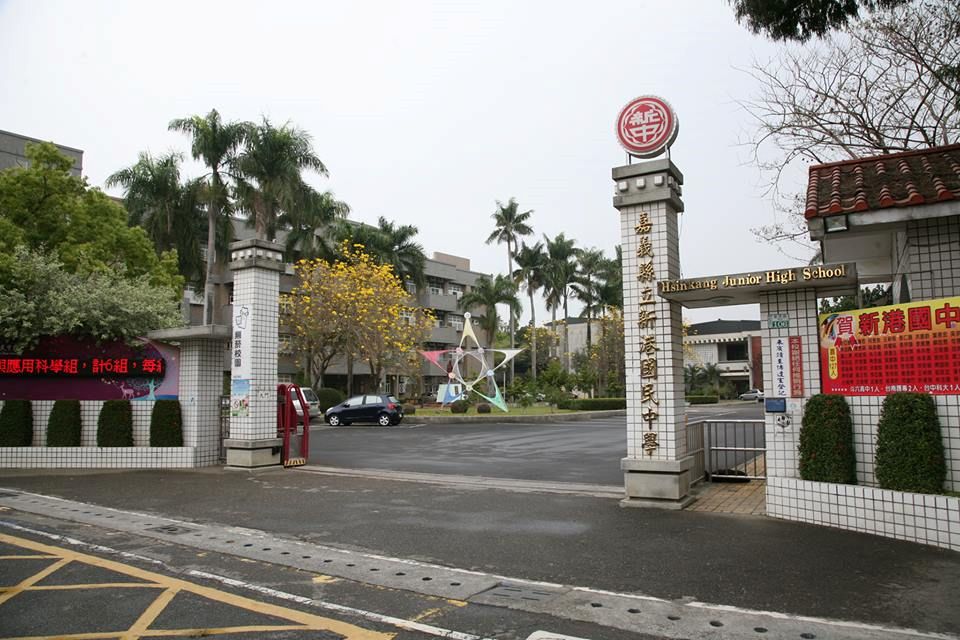 謝 謝 指 教
新港國中輔導室05-3742024轉41、43  專線：05-3743351